Lukas erzählt: Jesus freut sich über Zachäus              Lukas 19
In Jericho lebt Zachäus.
Keiner mag ihn, denn er ist Zöllner.
Und er betrügt die Leute.
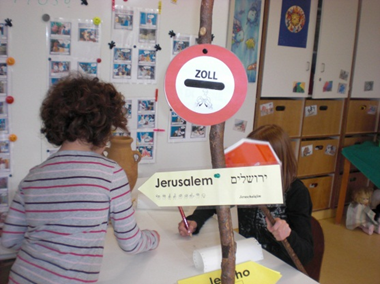 1
Jesus kommt. Alle wollen ihn sehen.
Zachäus ist klein.
Deshalb steigt er auf einen Baum.

Alle rufen nach Jesus.
Doch Jesus sieht nur Zachäus.
Jesus sagt „Zachäus!
Ich möchte heute dein Gast sein.“

Die Leute ärgern sich und rufen:
„Was soll das!
Der betrügt uns.
Wie kann Jesus nur 
zu so einem gehen?“
2
Aber Zachäus freut sich.
Jesus ist bei Zachäus.




                                                                        

Auf einmal sagt Zachäus:
                                                                        „Ich will mein Leben ändern!
                                                                         Ich habe zu viel Geld genommen.
                                                                         Ich gebe das Geld zurück.
                                                                         Und ich will mich 
                                                                         um die Armen kümmern.“

Da lacht Jesus Zachäus an und sagt: „Heute ist ein guter Tag für dich
und deine Familie Gott vergibt dir.“
3
Versöhnungsmahl mit Jesus
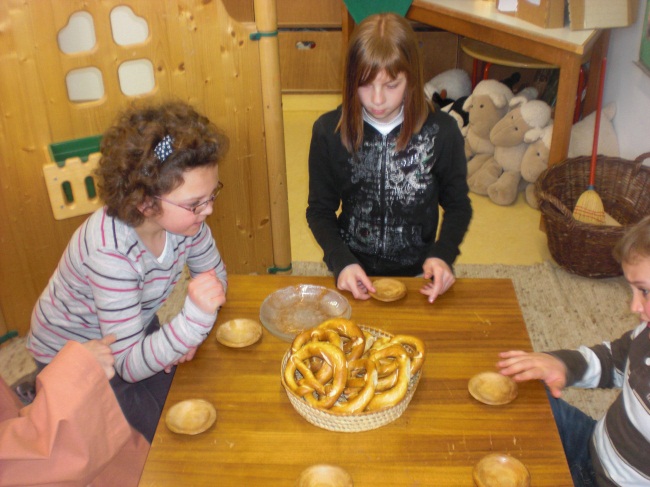 4